Пруды полной биологической очистки по комбинированной схеме с естественной аэрацией
Tosh ITI “SUVGEO”
Технология полной биологической очистки по комбинированной схеме в прудах с естественной аэрацией
Все входящие со сточными водами вещества загрязнений подвергаются в прудах глубокой деградации, как за счет биологических процессов, так и физико-химических процессов. В результате часть загрязнений преобразуется в остаточную биомассу водорослей и простейших, но основная масса загрязнений разлагается до углекислоты и воды. 
Сооружения полной биологической очистки с естественной аэрацией - биопруды являются несложным комплексом инженерных сооружений, в основе которых лежат процессы самоочищения. 
Патенты Республики Узбекистан №№ 18, 326
Предлагаются исходные данные на проектирование очистных сооружений и регламент на эксплуатацию
Основными потребителями являются ВОДОКАНАЛ и любые предприятия, на которых образуются бытовые сточные воды и промышленные воды, которые могут быть очищены на сооружениях биологической очистки.
Пруды с высшей водной растительностью могут быть использованы в качестве самостоятельных очистных сооружений, предназначенных для изъятия остаточных количеств загрязнений из сточных вод, в том числе и нефтепродуктов.
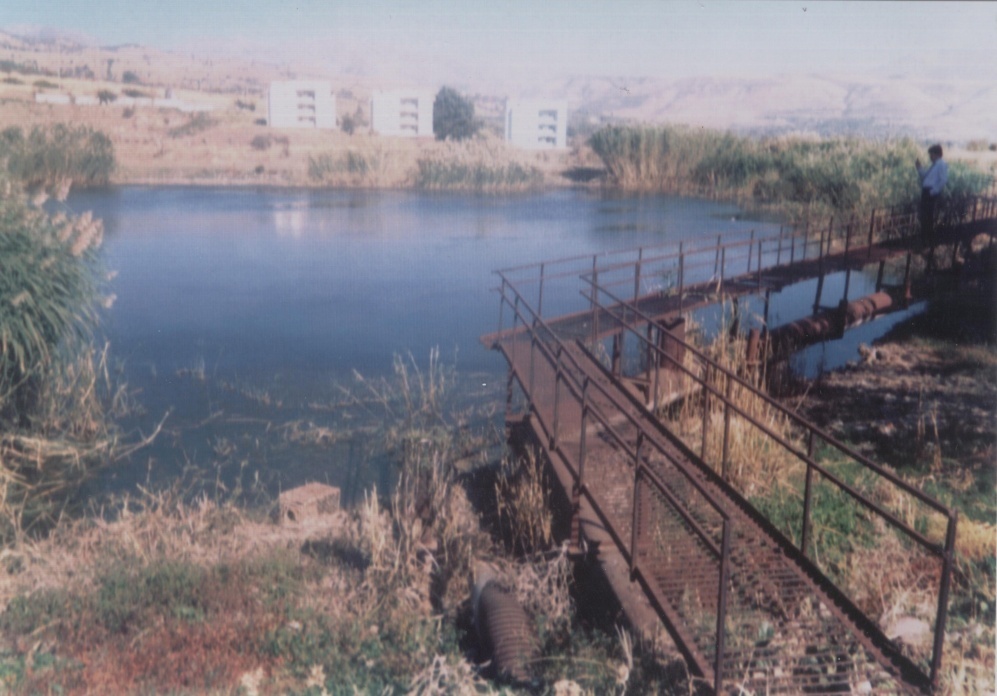 Пруд – культиватор
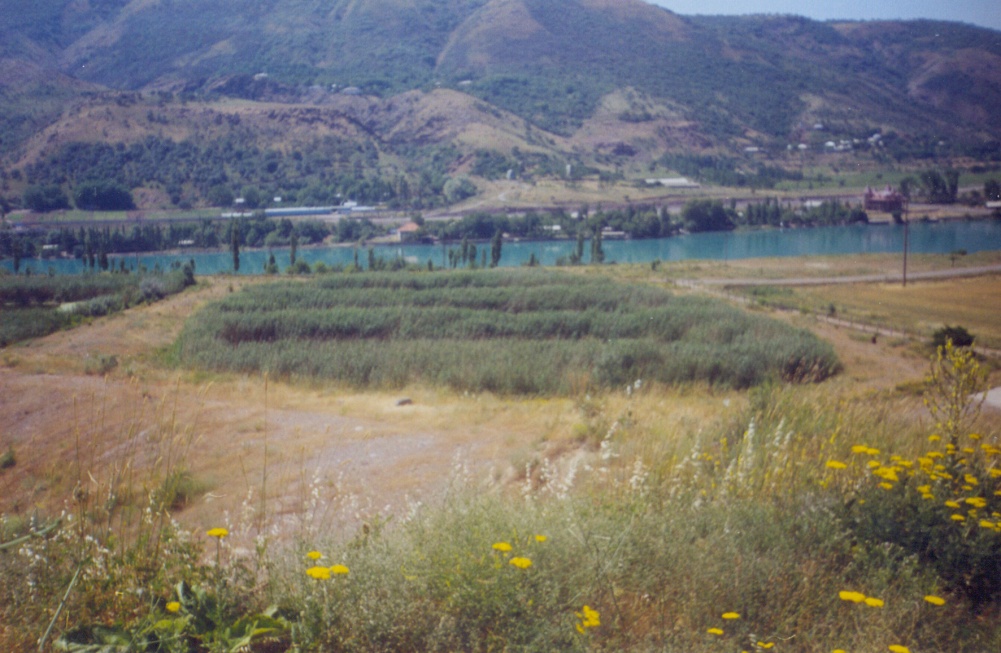 Пруд доочистки с высшей водной растительностью
Области применения
Коммунальное хозяйство
Пищевая промышленность 
	Для очистки сточных вод вышеуказанных отраслей необходимо применение технологии в полном объеме
Топливно-энергетическая промышленность
Нефтегазоперерабатывающая промышленность
	Пруды с высшей водной растительностью могут быть использованы в качестве самостоятельных очистных сооружений, предназначенных для изъятия остаточных количеств загрязнений из сточных вод, в том числе и нефтепродуктов.
Потребители продукции
Городские ВОДОКАНАЛЫ
Дома отдыха и туристические базы
Нефтегазовая отрасль
Пищевая промышленность
Сравнение с аналогом
Технология сравнивается с широко применяемой технологией очистки бытовых сточных вод и их смеси с промышленными в системе проточных прудов с доочисткой.
График производства
Время пребывания сточных вод по стадиям очистки
Пруд-культиватор – 4 – 5 суток
Пруд-биокоагулятор – 2 - 4 суток
Пруд доочистки – 4 – 6 суток

	Процессы в пруду-культиваторе и пруду-биокоагуляторе осуществляются параллельно, поэтому время пребывания в пруду-культиваторе не влияет на общее время пребывания в системе.
Распределение инвестиционных средств по статьям расходов
Интеллектуальная собственность
Имеются патенты Республики Узбекистан:
Патент РУз №18 «Способ биологической очистки сточных вод» Маневич Е.Ф., Шаповалова Л.М., и др. Бюллетень Расмий Ахборотнома №1, 1993 г., с.51.
Патент РУз № 326. Способ доочистки сточных вод в биологических прудах. Маневич Е.Ф., Шаповалова JI.M. и др. Опубл. Бюллетень Расмий Ахборотнома № 2, 1993 г.с.51.
Управление проектом
Руководитель проекта – Шаповалова Л.М. Опыт работы – 38 лет, к.б.н.
Исполнитель проекта – Ижицкая М.В. Опыт работы – 16 лет
Директор института – Хабиров Р.С. Опыт работы 38 лет